Zoe Tucker
Greta and the Giants
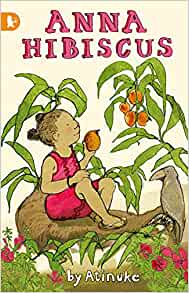 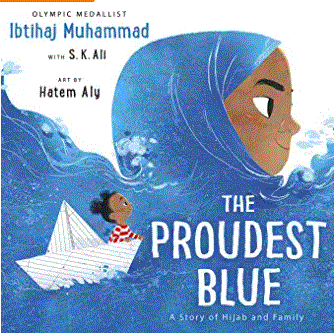 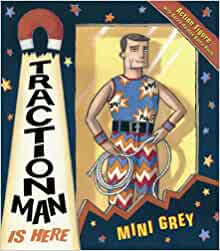 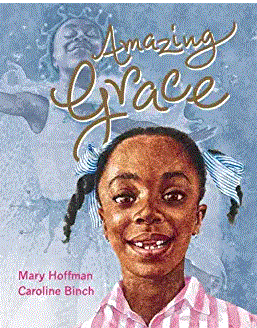 Something Else
Kathryn Cave
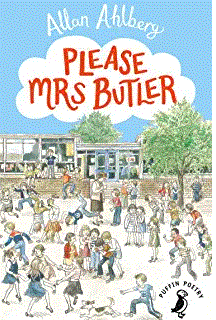 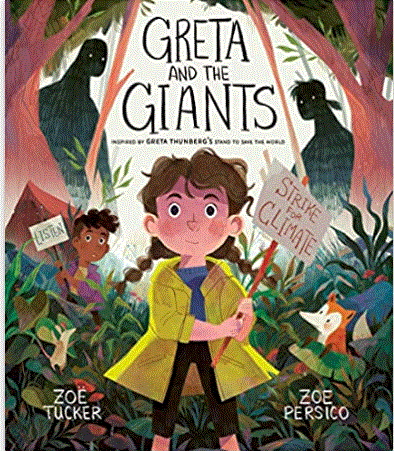 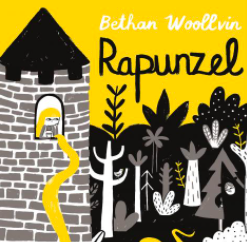 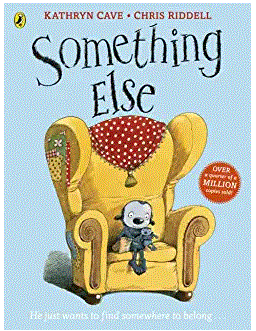 Traction Man
Mini Grey
Allan Ahlberg
Please Mrs Butler
Heard it in the playground
Ibtihay Muhammad
The Proudest Blue
Rapunzel
Bethan Woolivn
Mary Hoffman
Amazing Grace
Atinuke
Anna Hibiscus
Carol Anne Duffy
The Tear Thief
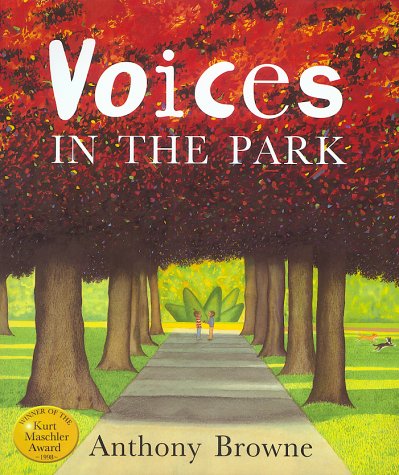 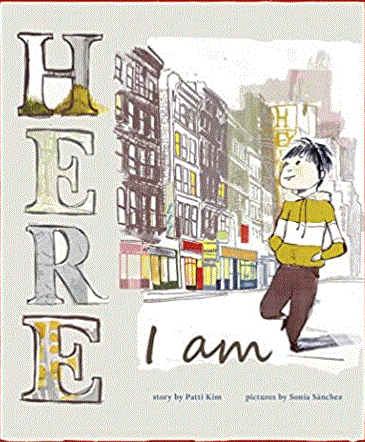 Ossiri and the 
Bala Mengro
Year 2 Classroom Library Books
Name:
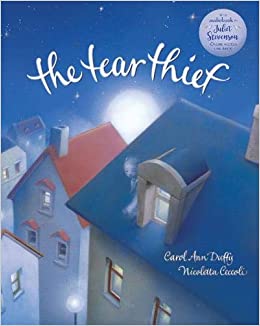 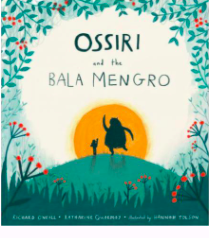 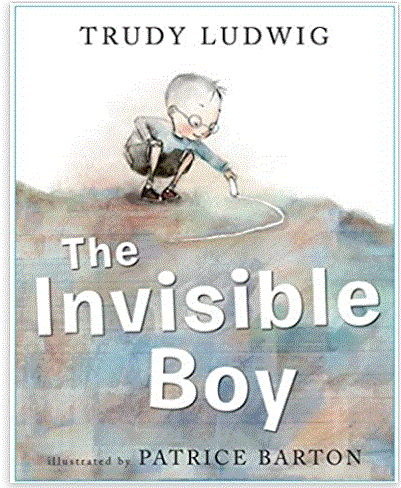 Voice in the park
Anthony Browne
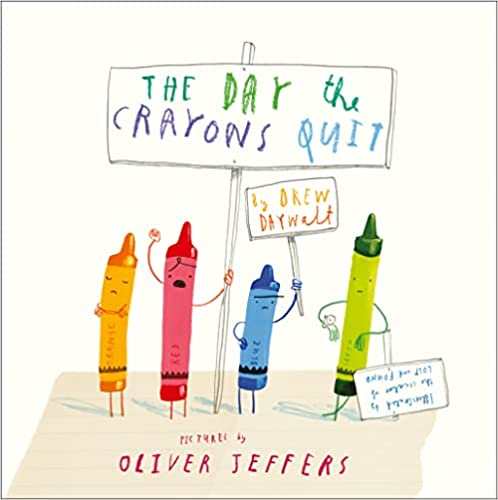 Here I am
Patti Kim
Nick Sharratt
Mixed up fairy tales
Dick King Smith
The finger eater
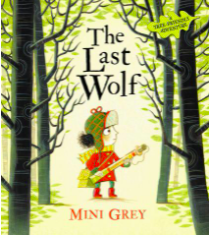 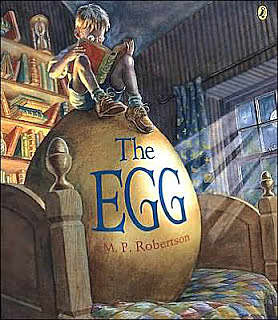 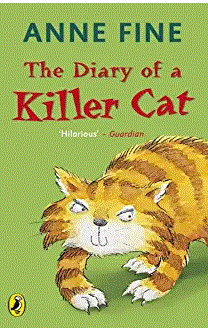 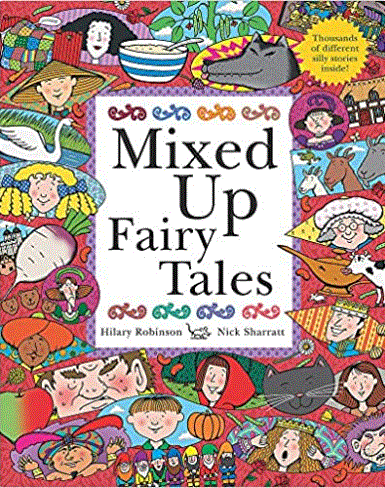 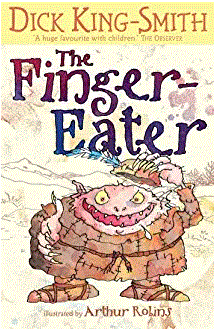 Invisible boy
Trudy Ludwig
The day the crayons quit
Oliver Jeffers
The Last Wolf 
Mini Grey
Anne Fine
Diary of a killer cat, series
The Egg
Mr P Robertson